Clang-tidy for Customized Checkers and Large Scale Refactoring
Vince Bridgers
Overview
Why use tools like Syntax and Static Analyzers?
How do these tools fit into a process flow?
Examples of text matchers using clang-query, compare and contrast with analysis
Simple example clang-tidy check – “soup to nuts” 
References for “homework” 
2
Why tools like Clang-tidy?: Cost of Software Development
Notice most bugs are introduced early in the development process, and are coding and design problems. 
Most bugs are found during unit test, where the cost is higher
The cost of fixing bugs grow exponentially after release
Conclusion: The earlier the bugs found, and more bugs found earlier in the development process translates to less cost
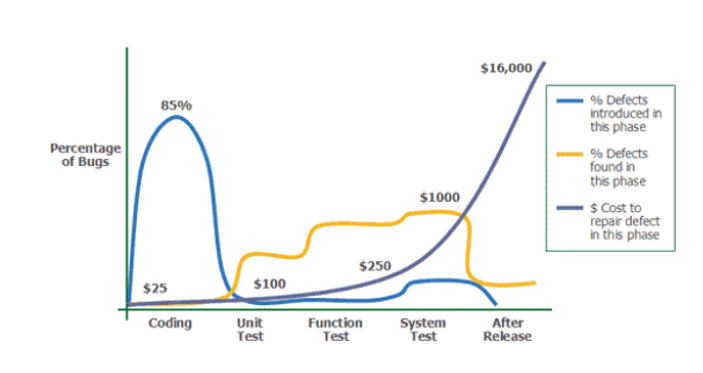 Source: Applied Software Measurement, Caspers Jones, 1996
Four Pillars of Program Analysis
Linters, style
checkers
Compiler
diagnostics
Static Analysis
Dynamic Analysis
Lint, clang-tidy,
Clang-format,
indent, sparse
Cppcheck, gcc 10+, clang
Valgrind, gcc and clang
Clang, gcc, cl
Not likely, but possible
No
Yes
Yes
Symbolic Execution
Injection of runtime 
checks, library
Text/AST 
matching
Programmatic
checks
None
Extra compile step
Extra compile step
Extra compile step,
extended run times
4
[Speaker Notes: Static Analysis]
Typical CI Loop with Automated Analysis
ManualCodeReview
Test
Automated
ProgramAnalysis
Ready to commit
Report coding errors
Code Change
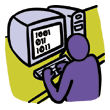 Syntax, Semantic, and Analysis Checks:Can analyze properties of code that cannot be tested (coding style)!
Automates and offloads portions of manual code review
Tightens up CI loop for many issues
5
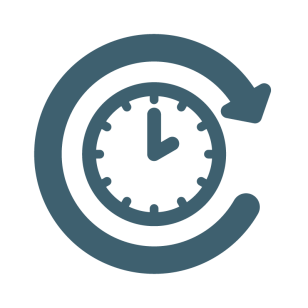 Quick Feedback
LLVM/Clang Compiler Flow
C/C++ Source code
Source Code
Front End
Parser
Abstract Syntax Tree
Clang AST
Optimizer
Optimizer
Code Generator
Clang
CodeGen
Abstract Assembly Language
LLVM IR
https://www.youtube.com/watch?v=m8G_S5LwlTo – LLVM IR Tutorial
Clang-tidy & Static Analyzers – Compare and Contrast
Clang Static Analysis uses Symbolic Execution
Clang-tidy uses AST Matchers
Finds patterns, optionally replace/add/remove patterns
Both use the AST
7
AST Matcher compared to Symbolic Execution
How to find all instances of possible division by zero before run time?
binaryOperator(hasOperatorName("/"),      
  hasRHS(integerLiteral(equals(0)).bind(KEY_NODE)));
#define ZERO 0
int function(int b)
{
  int a,c;
  switch (b){
    case 1:  a = b/0; break;
    case 2:  a = b/ZERO; break;
    case 4:  c = b-4; 
             a = b/c; break;
    };
  return a;
}
Found!
Found! All preprocessor statements are resolved
Not found by an AST matcher
8
Clang Static Analyzer – Symbolic Execution
switch(b)
Finds bugs without running the code
Path sensitive analysis
CFGs used to create exploded graphs of simulated control flows
b: $b
case 4
default
case 1
b: $b
b: $b
b: $b
$b=[4,4]
$b=[1,1]
Return
Garbage value
c=b-4
Compiler warns here
b: $b
c: 0
int function(int b) {
    int a, c;
    switch (b) {
        case 1: a = b / 0; break;
        case 4: c = b – 4;
                a = b/c; break;
    }
    return a;
}
a=b/0
$b=[4,4]
b: $b
a=b/c
Divide by 0
Static Analyzer warns here
b: $b
c: 0
Divide by 0
Source: Clang Static Analysis - Gabor Horvath - Meeting C++ 2016
Clang-tidy
Now with this perspective, shifting focus to clang-tidy
A Clang based C++ Linting tool framework
Full access to the AST and preprocessor 
Clang-tidy is extensible – custom checks are possible
More than 200 existing checks
Readability, efficiency, correctness, modernization
Highly configurable
Can automatically fix the code in many place
See http://clang.llvm.org/extra/clang-tidy, list of checks here https://clang.llvm.org/extra/clang-tidy/checks/list.html.
10
Clang-tidy Quick Demo (demo1)
Dump AST : clang –cc1 –ast-dump init.cpp 
clang-tidy –list-checks
clang-tidy –list-checks –checks=*
clang-tidy --checks=-*,cppcoreguidelines-init-variables init.cpp -- 
clang-tidy --checks=-*,cppcoreguidelines-init-variables --fix init.cpp –
11
Clang-tidy Uses
Implement checks and changes that require semantic knowledge of the language
Implement specialized checks for your organization
Create acceptance tests for delivery of third-party work product
Large scale refactoring 
Used by developers interactively during development & test
Integration into your CI flow – Automated and repeatable 
Moves subjectivity of the code review process to objective computer automation
12
Clang-tidy Notes
Not all checkers have “Fix”’s. See list of existing checkers for an example.
Why would not all checkers have fixes? 
Some checks are not perfect, but “good enough” – 80% rule.
Highlight certain patterns for further scrutiny
Custom checks
Can pass compiler commands to the compiler, example … 
clang-tidy --extra-arg="-DMY_SWEET_DEFINE=1" --checks=-*,cppcoreguidelines-init-variables init.cpp  --  
What’s that “--” at the end? 
Says that we’re not using a compile_commands.json – more on that later.
See http://clang.llvm.org/extra/clang-tidy, list of checks here https://clang.llvm.org/extra/clang-tidy/checks/list.html.
13
Clang-tidy check dev process
Create New Checker Boilerplate
./add_new_check.py
Identify Code to Check/Port
Create Matcher
Implement Checks
Optional: Implement FixIt
Done?
Finished!
14
Imagine your manager wants a new API
You have this cool new processor architecture that needs a “special” allocator because of a bug in first silicon (This has *never* happened before \\\  ).
Change all instances of “void *malloc(size_t)” to “void *acme_zalloc(size_t)” in a test repo of about 10,000 files spread across maybe 50 directories.
Don’t look for a new job yet – there’s an opportunity to be a “hero”, get that “cup of coffee” bonus your manager pays out for extraordinary accomplishments 
Ok, maybe you really can do this with a simple shell or Python script – but imagine this as a first step, and you don’t know what other problems the hardware guys left in store for you. 
So, we’ll use the clang tools Python script to create boilerplate for this …
15
Clang-tidy Adding a Check (demo2)
cd to <root>/clang-tools-extra/clang-tidy
./add_new_check.py misc change-malloc (See output)
Rebuild … 
Check listed checkers – new one should show up! 
clang-tidy --list-checks –checks=* | grep change
To run the new checker (not yet though, we need a few changes) … 
clang-tidy --checks=-*,misc-change-malloc file.c
clang-tidy --checks=-*,misc-change-malloc --fix file.c
16
We’ll need to explore a code sample
#include <stdlib.h>

void *acme_zalloc(size_t s) {
    void *ptr = malloc(s);
    memset(ptr, 0, s);
    return ptr;
}

void * foo(int s) {
    return malloc(s);     
}
Our new implementation
Don’t touch this one (I’ll show ya)
Change to acme_zalloc()
Let’s see what the AST looks like first … (demo3)
17
Extending clang-tidy …
See https://clang.llvm.org/docs/LibASTMatchersReference.html 
Many existing matchers, and can be extended (subject for another day)
If you’re overwhelmed so far – no worries! This *is* difficult. Hang in there, we’ll go through some simple examples to get started.
We’re driving towards our simple tutorial example – best place to start!
18
Clang AST for our sample (demo3)
For demo purposes, I’ll use this code, we’ll come back to our manager’s code
See references at the end for Intro to AST, and AST matchers. 
I’ll go through a few example explorations specific to the problem posed with some hints for optimizing your explorations.
#include <stdlib.h>
#include <memory.h>

int foo(void) {
    void *ptr = malloc(4);

    free(ptr);
    return 0;
}

int fee(int i) {
    return i*2;
}

int gee(int i) {
    return i/2;
}

int anError(int i) {
    return i/0;
}
19
Step 1: Replace “malloc”
Most of the difficult work is done – we have a basic matcher expression we can use. 
From our exploration …
Matcher -> callExpr(callee(functionDecl(hasName("malloc"))))
How to translate to code? In our registerMatchers override … 


This adds a matcher and binds to a name “malloc” for us to use in our check override.
void ChangeMallocCheck::registerMatchers(MatchFinder *Finder) {
  Finder->addMatcher(callExpr(callee(functionDecl(hasName("malloc")))).bind("malloc"),this);
}
20
Step 1: Replace “malloc” …
In our “check” override …




This code uses our match, and creates a replacement for “malloc”, with a diagnostic, and an optional “fix”
What are these calls for Source Range and BeginLoc()?
void ChangeMallocCheck::check(const MatchFinder::MatchResult &Result) {
  const CallExpr *callExpr = Result.Nodes.getNodeAs<CallExpr>("malloc");
  if (callExpr) {
    auto start = callExpr->getBeginLoc();
    auto Diag = diag(start, "use acme_zalloc() instead of malloc()")
      << FixItHint::CreateReplacement(SourceRange(start, start.getLocWithOffset(strlen("malloc")-1)),  
         "acme_zalloc");
  }
}
21
Source location
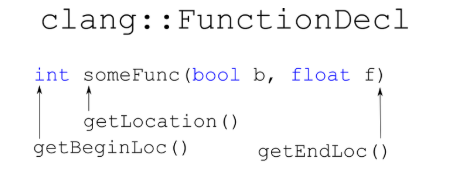 There exists methods to help with source replacement
Each AST node has location associated with it that can be retrieved. 
I’ll not spend too much time on this, but there’s more to explore and learn here. 
Let’s compile the example and try it out!
22
Step 2: “If you give a mouse a cookie …”
Someone discovered we need to change a few thousand files to use a new API
This is contrived, I know – please suspend logic for now, this is a tutorial after all 
Transform “void *malloc(size_t)” -> “void *acme_zalloc(size_t, int)”, and “void free(void *)” -> “void acme_free(void **)”. Let’s assume all of our files include a single top level include that we can add new interface prototypes and defines too. 
First step – extend the matchers …
void ChangeMallocCheck::registerMatchers(MatchFinder *Finder) {
  Finder->addMatcher(callExpr(callee(functionDecl(hasName("malloc")))).bind("malloc"),this);
  Finder->addMatcher(callExpr(callee(functionDecl(hasName(“free")))).bind(“free"),this);
}
23
Step 2: Replace “free”, extend “malloc”
void ChangeMallocCheck::check(const MatchFinder::MatchResult &Result) {
  SmallString<64> NewArgument;
  const CallExpr *callExpr = Result.Nodes.getNodeAs<CallExpr>("malloc");
  if (callExpr) {
    auto start = callExpr->getBeginLoc();
    auto Diag = diag(start, "use acme_zalloc() instead of malloc()")
      << FixItHint::CreateReplacement(SourceRange(start, start.getLocWithOffset(strlen("malloc")-1)), 
         "acme_zalloc");
    NewArgument = Twine(", ZERO_INITIALIZE").str();
    const auto InsertNewArgument = FixItHint::CreateInsertion(callExpr->getEndLoc(), NewArgument);
    Diag << InsertNewArgument;
  }
  callExpr = Result.Nodes.getNodeAs<CallExpr>("free");
  if (callExpr) {
    auto start = callExpr->getBeginLoc();
    auto Diag = diag(start, "use acme_free() instead of free()")
      << FixItHint::CreateReplacement(SourceRange(start, start.getLocWithOffset(strlen("free")-1)),  
         "acme_free");
    Diag << FixItHint::CreateInsertion(callExpr->getArg(0)->getBeginLoc(), "(void **)&");
  }
}
24
Demo3 – Repeat with new changes
Rebuild, retry …
25
Clang-tidy for Projects
Examples shown so far are for clang-tidy for one file.
What if we want to process multiple files across a source repo?
file1.cpp, h1.h, and h2.h are modified first step.
Then file2.cpp is modified, but could fail to compile properly.
How to address?
There is a solution!
h2.h
h1.h
file1.cpp
file2.cpp
clang-tidy
26
Clang-tidy for Projects
file1.cpp, h1.h, and h2.h are processed, and modifications stored in a yaml file.
file2.cpp is processed, changes stored to a yaml file.
h2.h
h1.h
file1.cpp
file2.cpp
clang-tidy
Clang-tidy 
Replacements
database
27
Clang-tidy for Projects
The clang-apply-replacements tool will process the changes after clang-tidy is complete.
No problem!
clang-tidy/tool/run-clang-tidy.py
Runs clang-tidy in parallel
Can use matching patterns
Handles deferred replacements
h2.h
h1.h
file1.cpp
file2.cpp
clang-apply
Clang-tidy 
Replacements
database
28
Example – Transforming Large Scale Project
In this case – cmake based. Cmake supports compile_commands.json generation. 
Application directory and library directory.
Build: cd build & …
cmake -DCMAKE_EXPORT_COMPILE_COMMANDS=ON -G Ninja ../
Clang-tidy checks on project
run-clang-tidy.py -header-filter='.*' -checks='-*,misc-change-malloc’
Apply our fixes – use –fix
Avoid applying multiple fixes simultaneously – use just one at a time, test, commit then repeat iteratively.
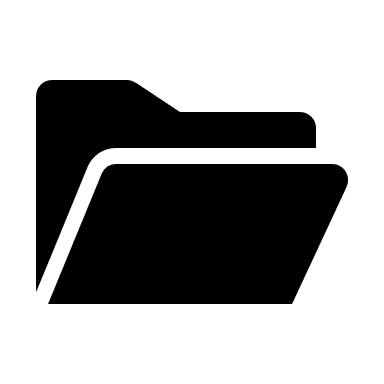 Top: CMakeLists.txt
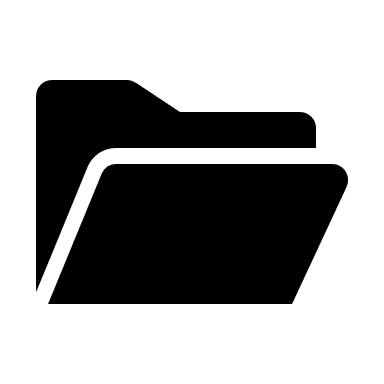 appDemo
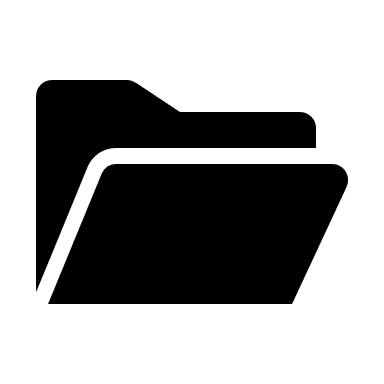 appLibrary
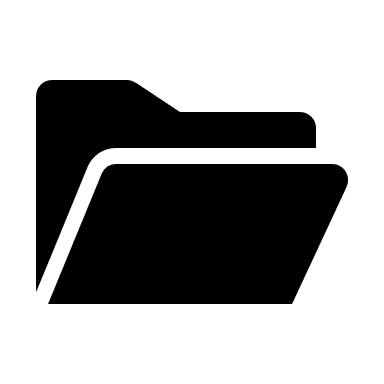 build
29
Compile commands JSON: https://sarcasm.github.io/notes/dev/compilation-database.html#how-to-generate-a-json-compilation-database
Example – Transforming Large Scale Project
Demo4
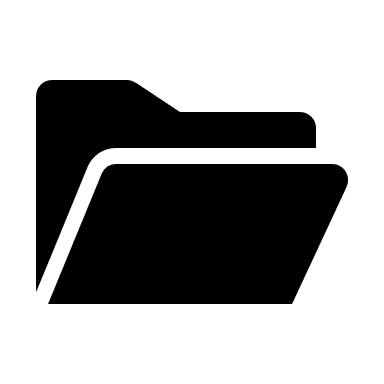 Top: CMakeLists.txt
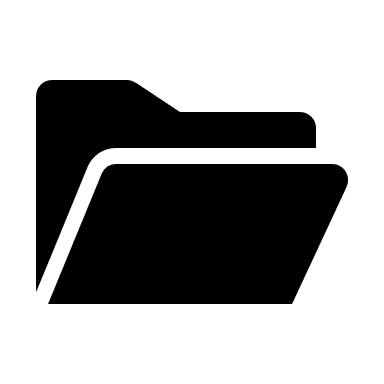 appDemo
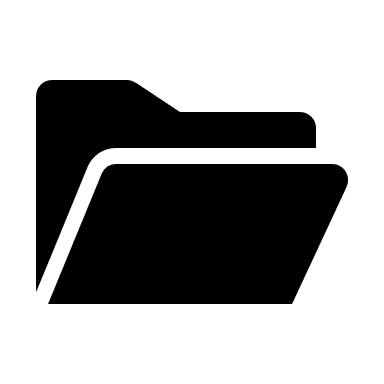 appLibrary
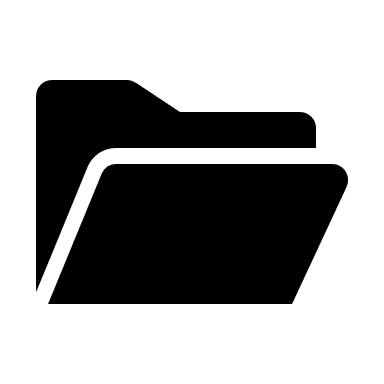 build
30
Supporting LIT Test case
// RUN: %check_clang_tidy %s misc-change-malloc %t
void f() {
  void *p=malloc(1);
// CHECK-MESSAGES: warning: use acme_zalloc() instead of malloc() [misc-change-malloc]
// CHECK-FIXES: void *p=acme_zalloc(1, ZERO_INITIALIZE);
  free(p);
// CHECK-MESSAGES: warning: use acme_free() instead of free()  
// CHECK-FIXES: acme_free((void **)&p);
}
We *always* want a supporting LIT test case for every new checker. 
Positive and *negative* use cases
31
Supporting LIT Test case
Demo5 – LIT test case
32
Conclusion
“Soup to nuts” – how to build a simple clang-tidy base checkers and refactoring tool. 
Not covered today – Preprocessor callbacks, adding include files
Lot’s to explore!
Resources in the references
Try clang-query using different source examples. Get creative with AST matcher expressions.
Improve the LIT tests presented
Try adding your own category of checkers (not inserted into “misc”)
33
References
Introduction to the Clang AST - https://clang.llvm.org/docs/IntroductionToTheClangAST.html
Matching the Clang AST - https://clang.llvm.org/docs/LibASTMatchers.html
AST Matcher Reference - https://clang.llvm.org/docs/LibASTMatchersReference.html
Stephen Kelly’s blog - https://devblogs.microsoft.com/cppblog/author/stkellyms/, https://steveire.wordpress.com/ 
Tutorial source - https://github.com/vabridgers/LLVM-Virtual-Tutorial-2020.git 
The complete compile_commands.json reference - https://sarcasm.github.io/notes/dev/compilation-database.html 
See http://clang.llvm.org/extra/clang-tidy, list of checks here https://clang.llvm.org/extra/clang-tidy/checks/list.html
34
Thank you for attending!
35